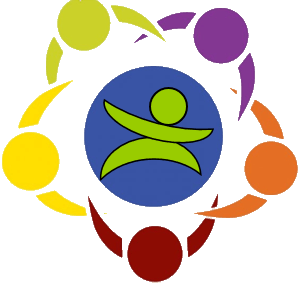 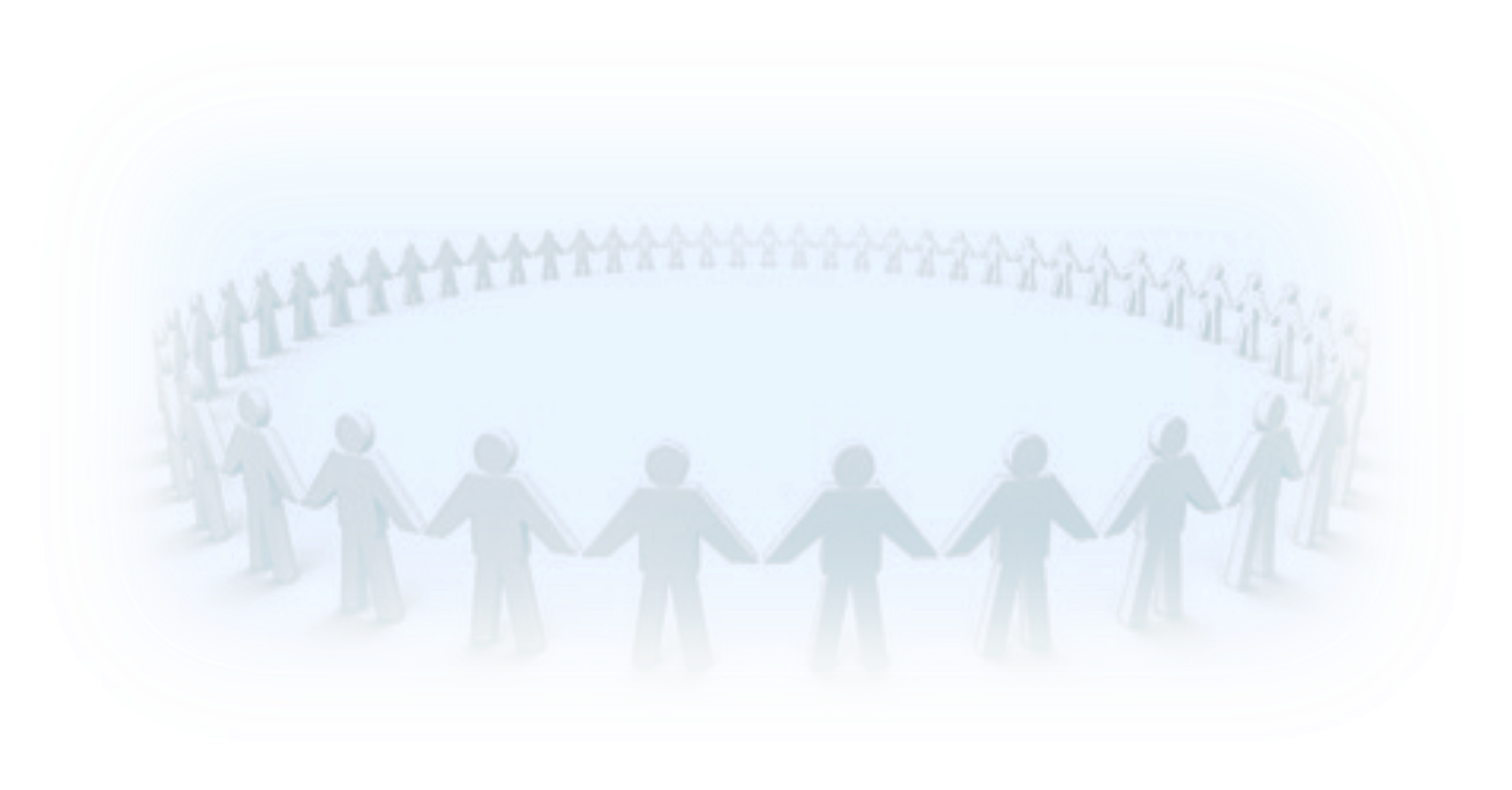 |  呵 护 圈  |
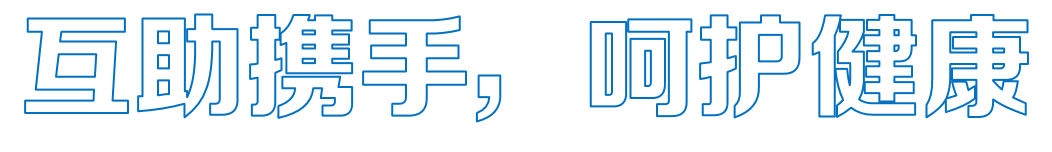 大 家 手 拉 手 共 同 呵 护 健 康 目 标 的 达 成
医疗医院某科室
情缘素材
Mutual Cooperation,  Care for Health
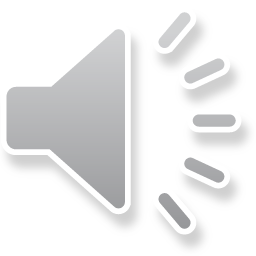 .
[Speaker Notes: 更多模板请关注：https://haosc.taobao.com]
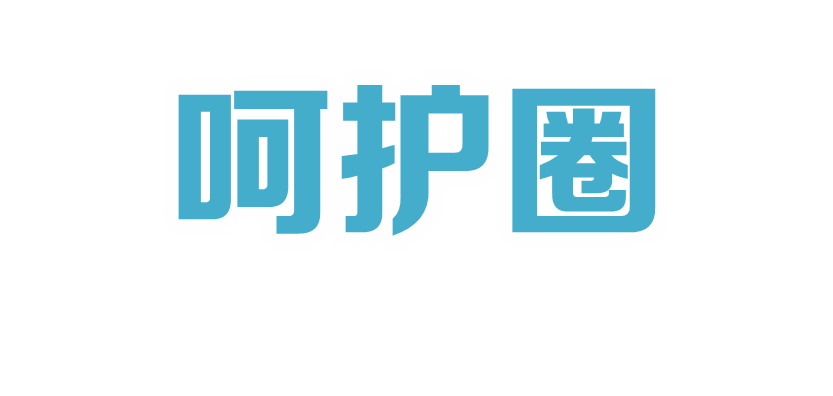 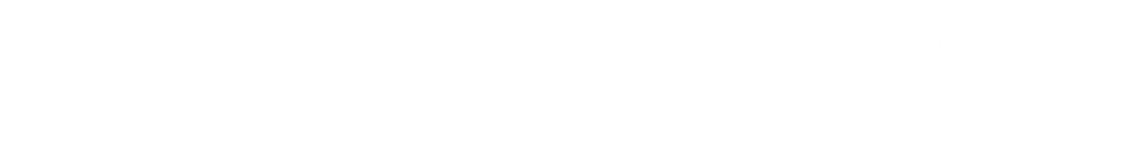 不同功能的多个个体组合到一起，各自提供自己的优点，优势，将大家的想法、思路和力量凝聚在一起，手拉着手，肩并着肩，一致行动，呵护健康目标的达成。让能量最大值的体现，以达到各方面的共同提高，更好地为患者服务
五个人分别表示政策、制度、护士、医生、患者五个不同的方面，大家手拉手为一个共同的目标努力
1
2
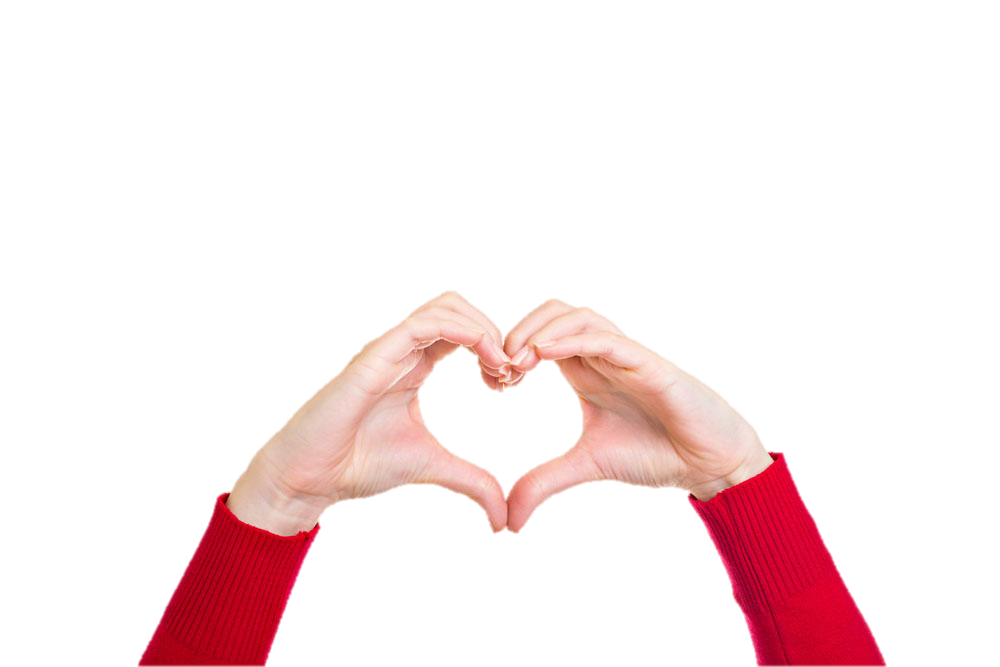 .
圈 员 简 介
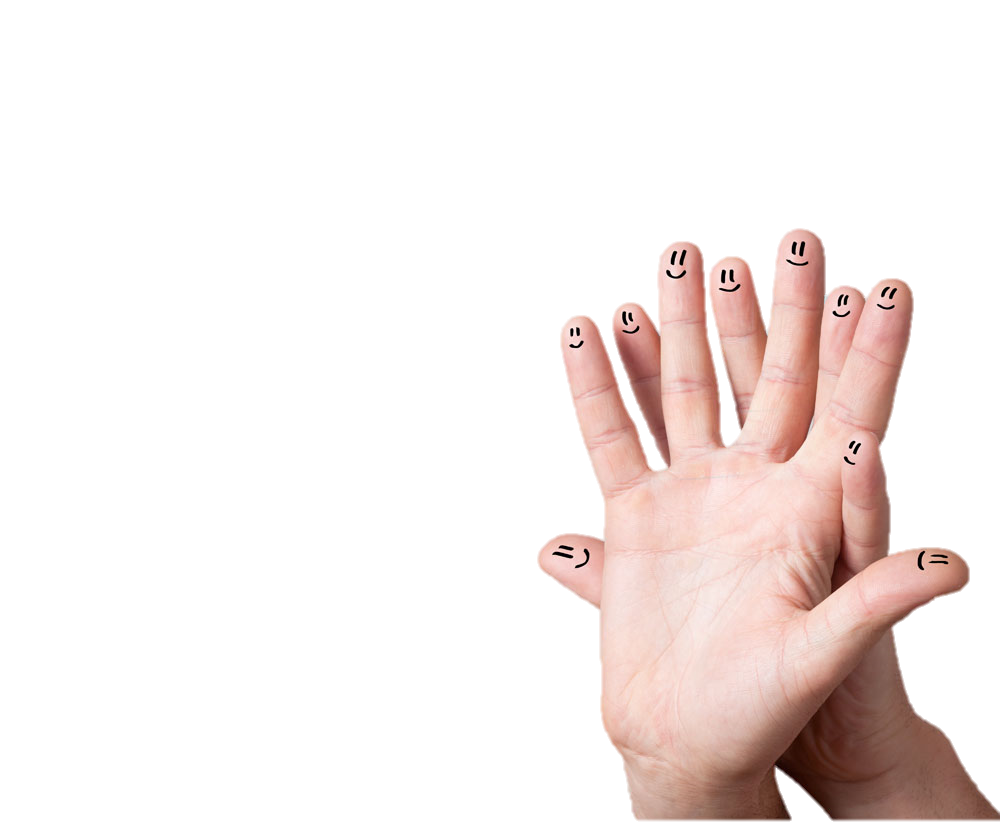 .
主 题 选 定
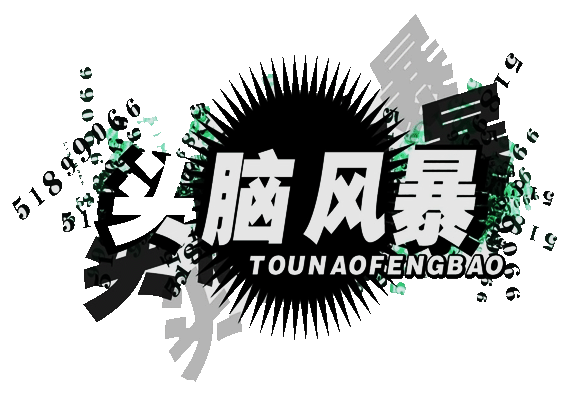 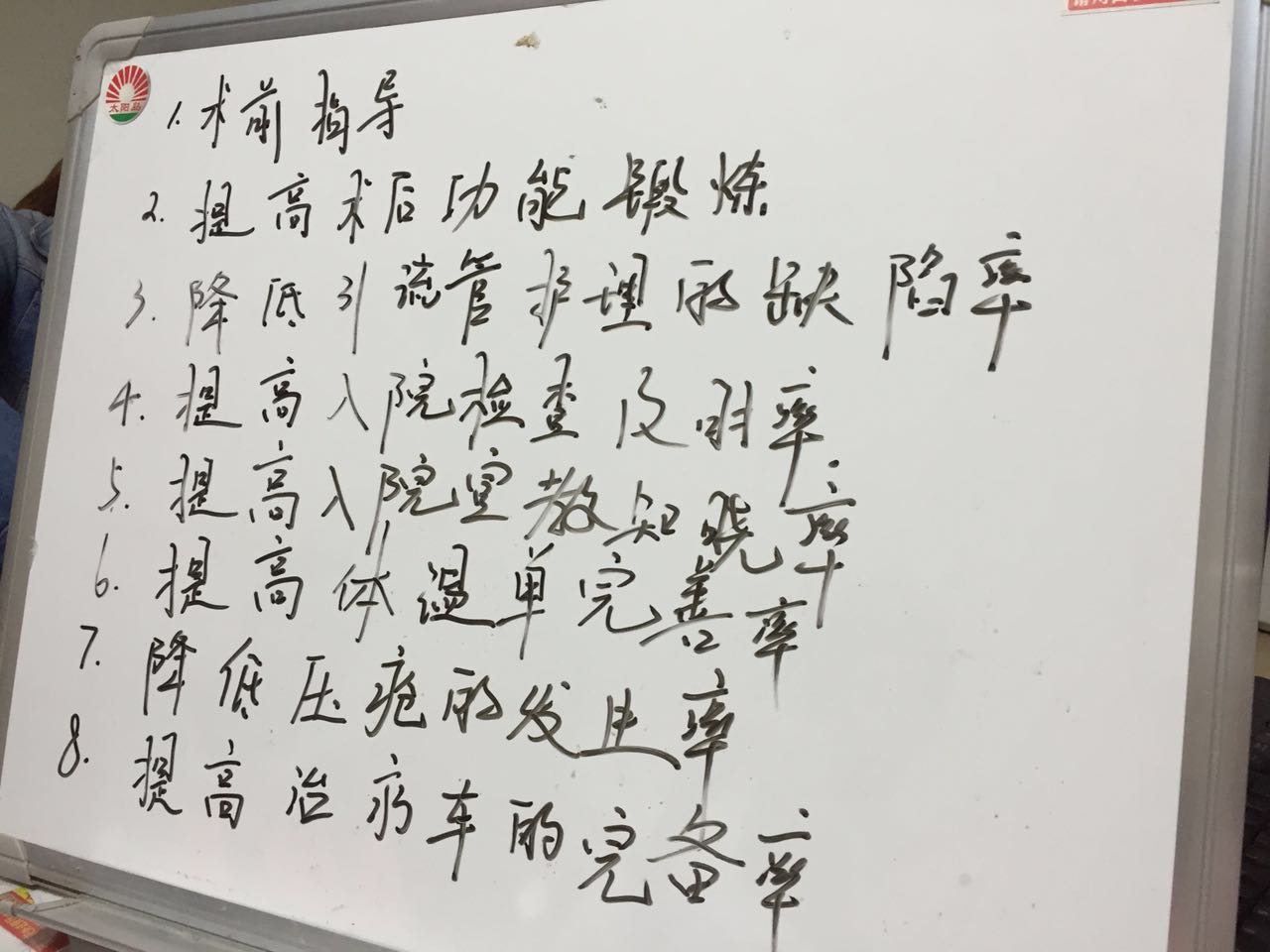 .
主 题 选 定
备注：
以评价法进行主题评价，共有8人参与选题过程。
选票分数：5分最高、3分普通、1分最低，第一顺位为本次活动主题
.
主 题 选 定
主题：
降低切口引流管护理的缺陷率
衡量指标：
监测期间有缺陷的切口引流管数量/监测期间引流管总数量×100﹪
.
选 题 理 由
对患者而言
对护士而言
对病区而言
对医院而言
减轻患者痛苦
促进患者早日康复
提高综合素质
改善工作效率和品质
提高病区护理质量
提高患者满意度
.
活 动 计 划 表
.
现 状 的 把 握
流程图
查检表
柏拉图
.
切口引流导管护理流程
医生开置管医嘱
办公班处理医嘱
通知责任护士
责任护士评估：病人意识、年龄、有无脱管史
NO
评估置管耐受
汇报床位医生
YES
医嘱予处理
置管（手术室带回）：妥善固定并做好标识，进行引流管知识宣教,记录导管类型、型号初始状态（深度部位、通畅程度等）。
此次改善重点
常规护理：观察引流情况，更换引流袋，记录引流量
汇报床位医生
医嘱予处理
拔管评估
拔管
.
改善前现况查检表
时间：4月25日至5月24日  地点：四病区  查检汇总人员：XXX注明：查检人员为本圈中N2、N3 级护士
.
切口引流管缺陷检查表
日期:
检查人:
层级:
.
（改善前）柏拉图
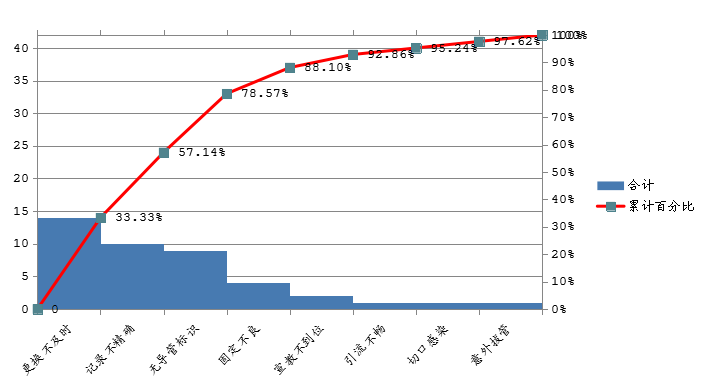 .
改 善 重 点
根据80/20法则，结合查检结果和科室的实际情况，我们将我们将选择占切口引流管护理的缺陷比例78.57﹪的更换不及时、记录不精确、无导管标识作为改善重点。
.
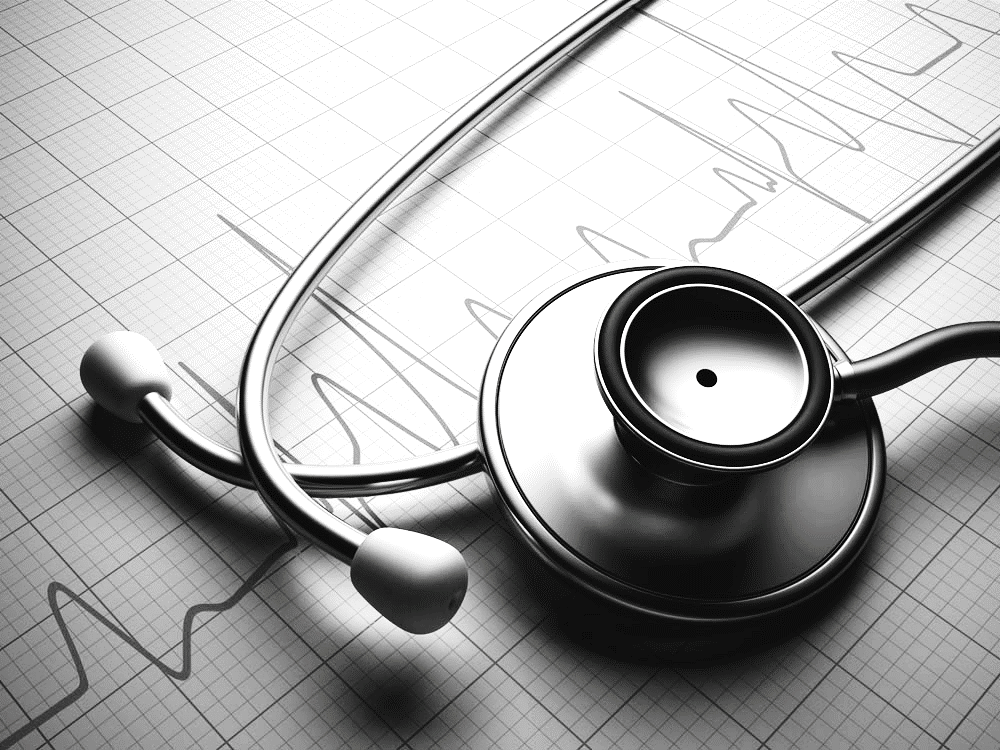 设 定 目 标
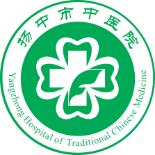 扬中市中医院
Chinese Medicine Hospital In YangZhong City
目标值=现况值-（现况值×圈能力）
现况值 切口引流管护理的缺陷率：10.5%
圈能力为主题选定时总分
 21／40x100﹪=52.5﹪
目标值=现况值10.5﹪-（现况值10.5﹪×圈能力52.5﹪）=   4.99﹪
.
效 果 评 估
通过本次品管圈活动，护士的切口引流管护理的缺陷率由改善前的10.5% 降低到改善后的 4.99﹪ .
改善幅度=（现况值-目标值）/现况值×100 ﹪
  =（10.5 -4.99 ）/ 10.5 × 100 ﹪
  =  52.5﹪
.
改 善 图
改善幅度
52.5%
.
切口引流管护理缺陷解析
人
家庭支持不到位
患者角色缺如
病人离院
宣教不到位
病人意识不强
缺少宣教标准
工作繁忙，忘记
病人知识掌握不全
护士更换不及时
引
流
管
护
理
缺
陷
病人文化层次低
护士意识不强
缺少合适的固定工具
落实不到位
缺少工具
无奖惩措施
缺少精确的计量工具
标识贴不易粘贴
制度
物
.
切口引流管护理缺陷解析
圈员根据原因的重要性进行打分   一般：1分       重要：3分      很重要：5分
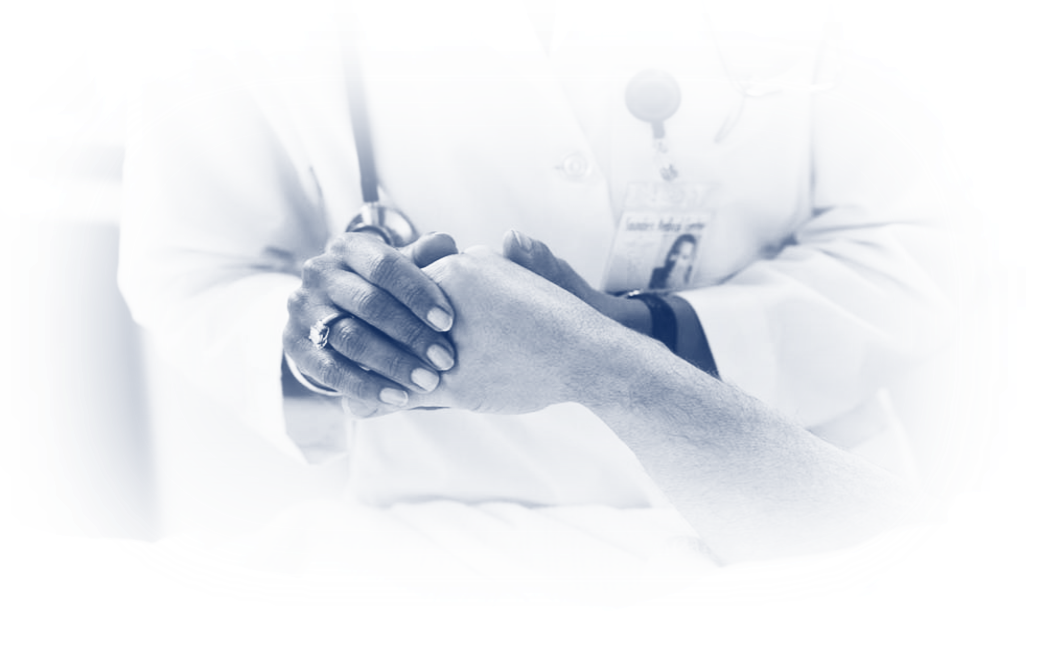 .
对 策 拟 定
全体圈员对每一项评价项目依据可行性、经济性、圈能力进行打分。优5分、可3分、差1分。总分120分，
根据80/20法则选择得分96分以上的对策作为实施对策
.
对 策 实 施
.
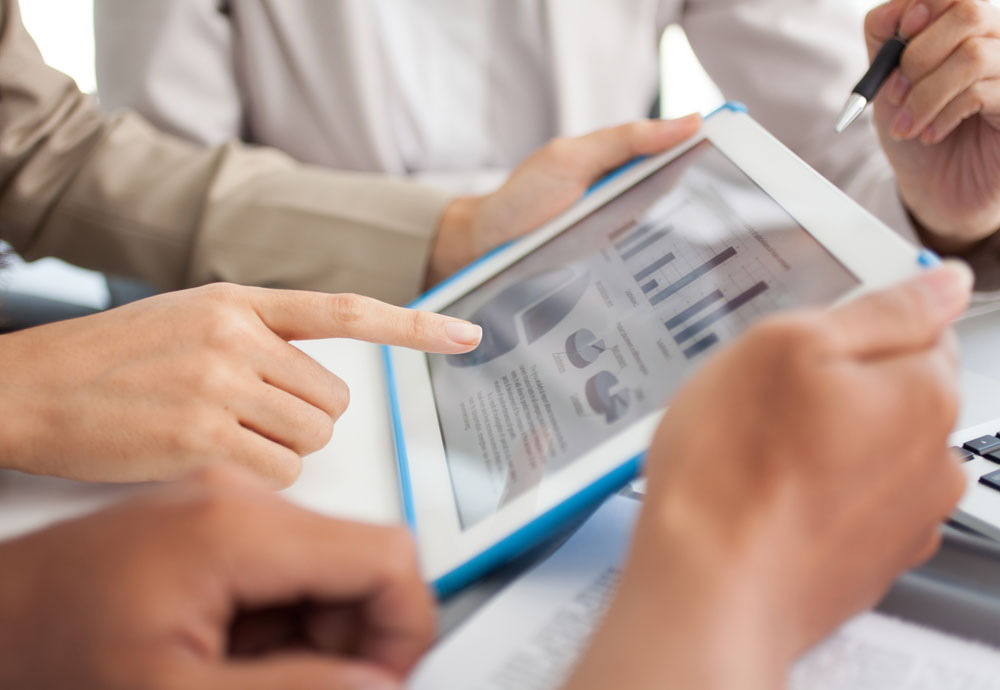 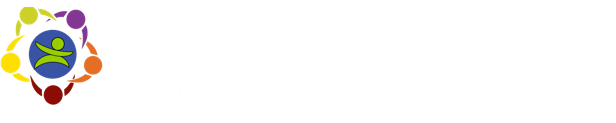 制度与规定
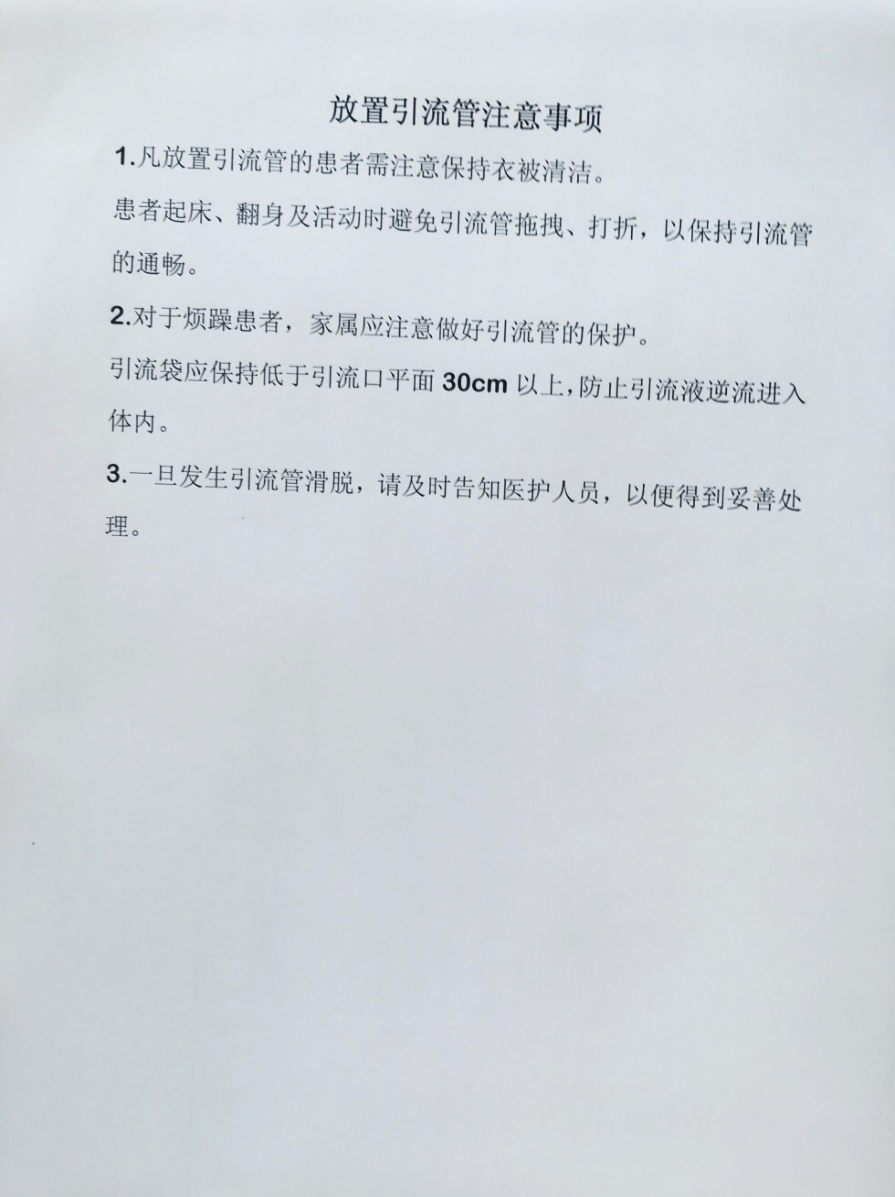 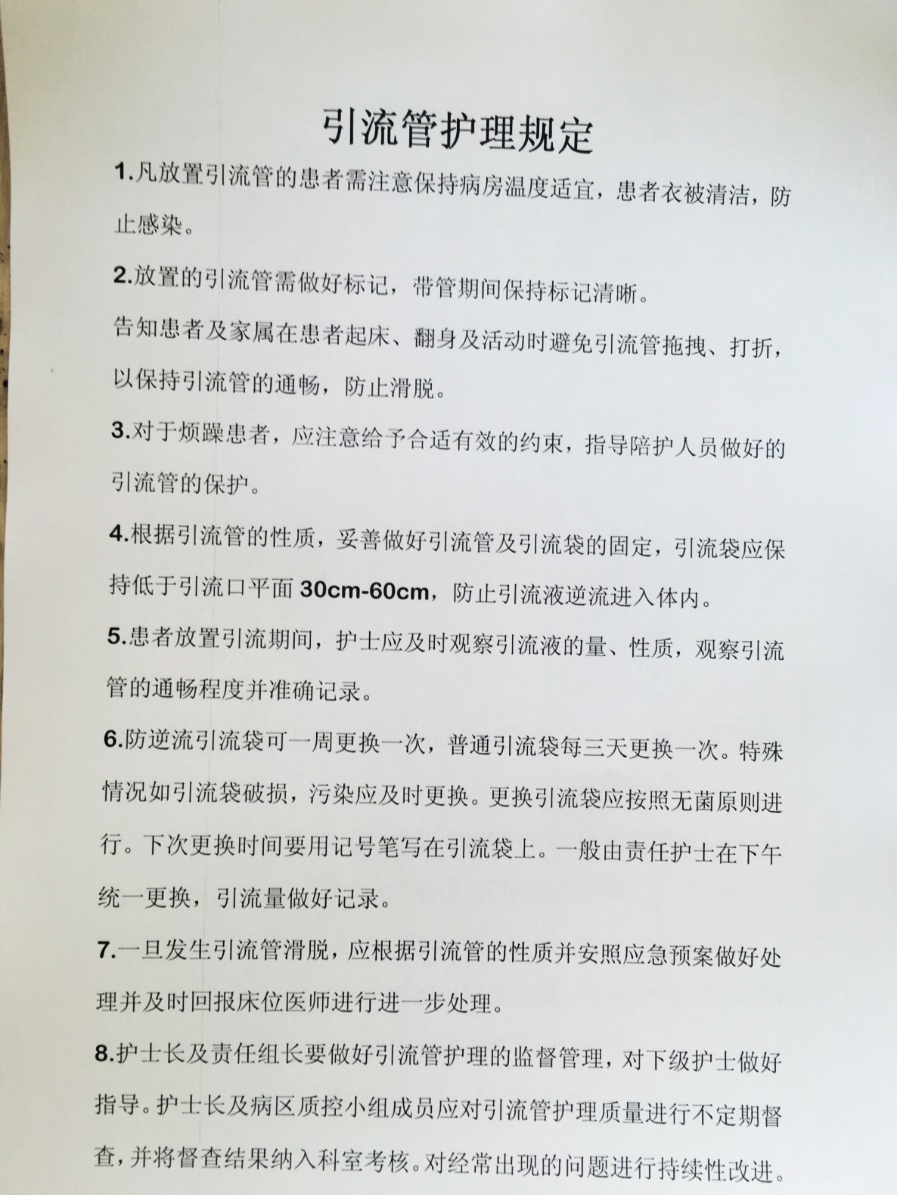 .
对 策 实 施
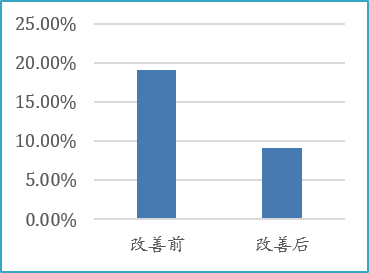 .
图 片 展 示
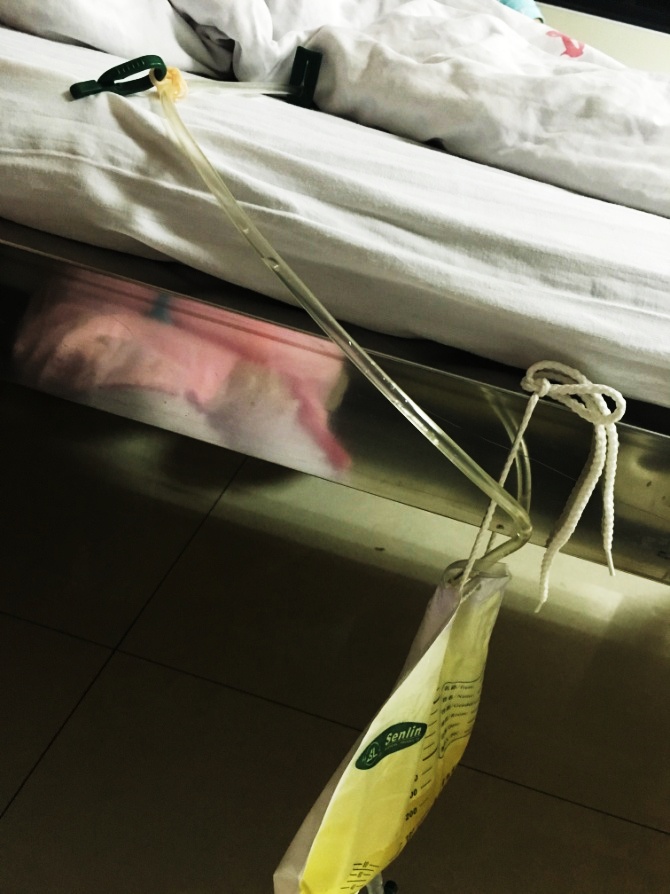 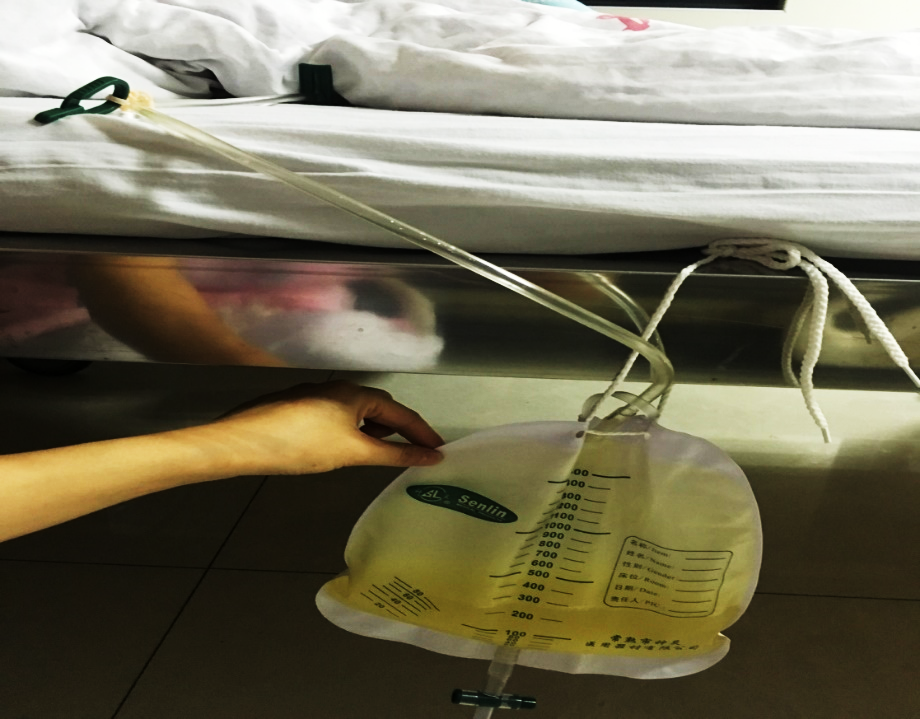 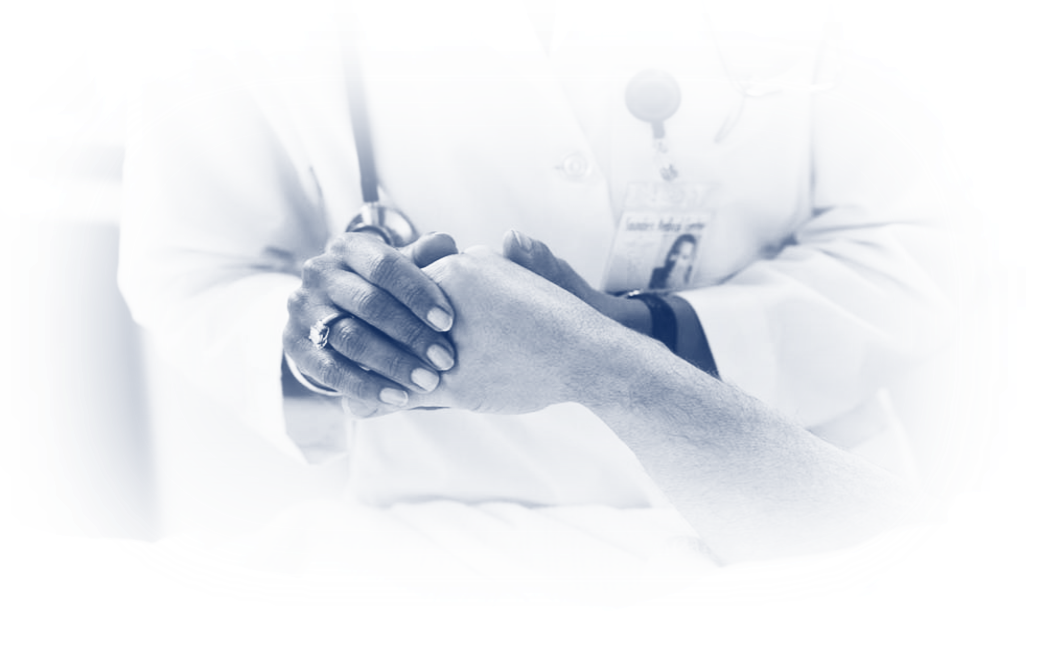 .
改善后现况查检表
时间：08月20日至08月21日      地点：四病区      查检汇总人员：余佳      
注明：查检人员为本圈中N2、N3 级护士
.
改善后柏拉图
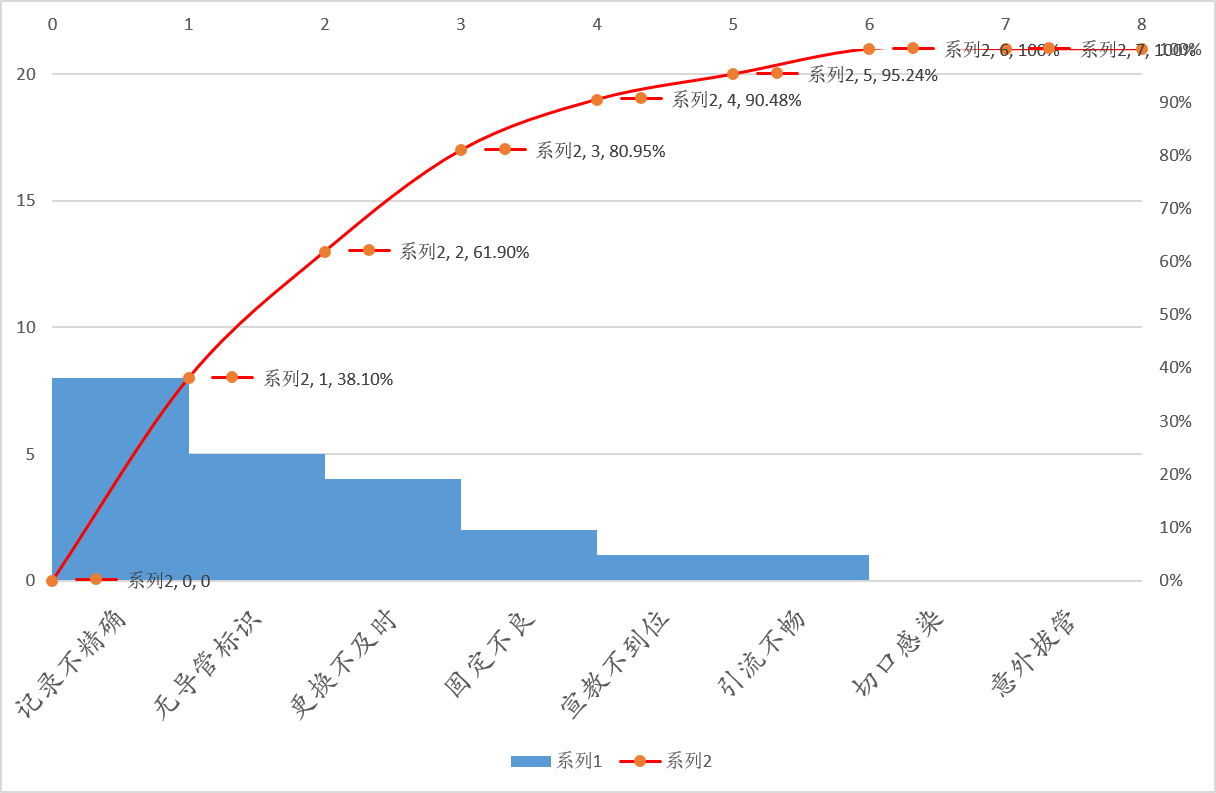 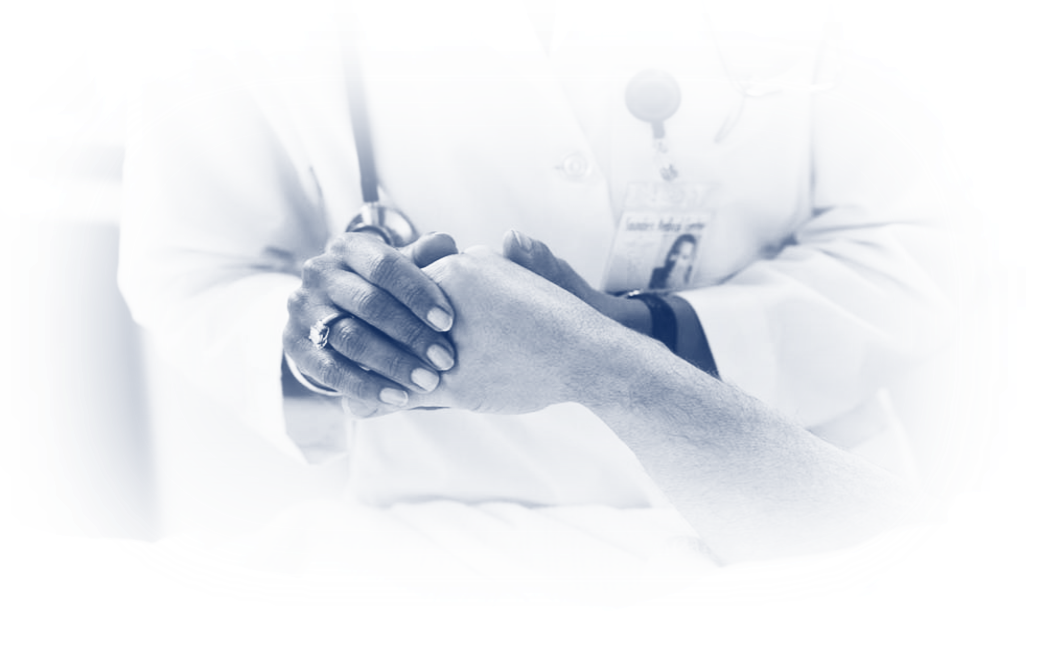 .
效 果 确 认
目标达标率
进步率
目标达标率= (改善前-改善后) / (改善前-目标值) ×100﹪=（10.5-5.3）/（10.5-4.99） ×100﹪ = 95%
进步率=（改善前-改善后）/改善前100﹪=（10.5 -5.3） / ×100﹪ =  50%
.
无 形 成 果
由圈内8名成员共同评分，每项分别为1-5分，总分为40分
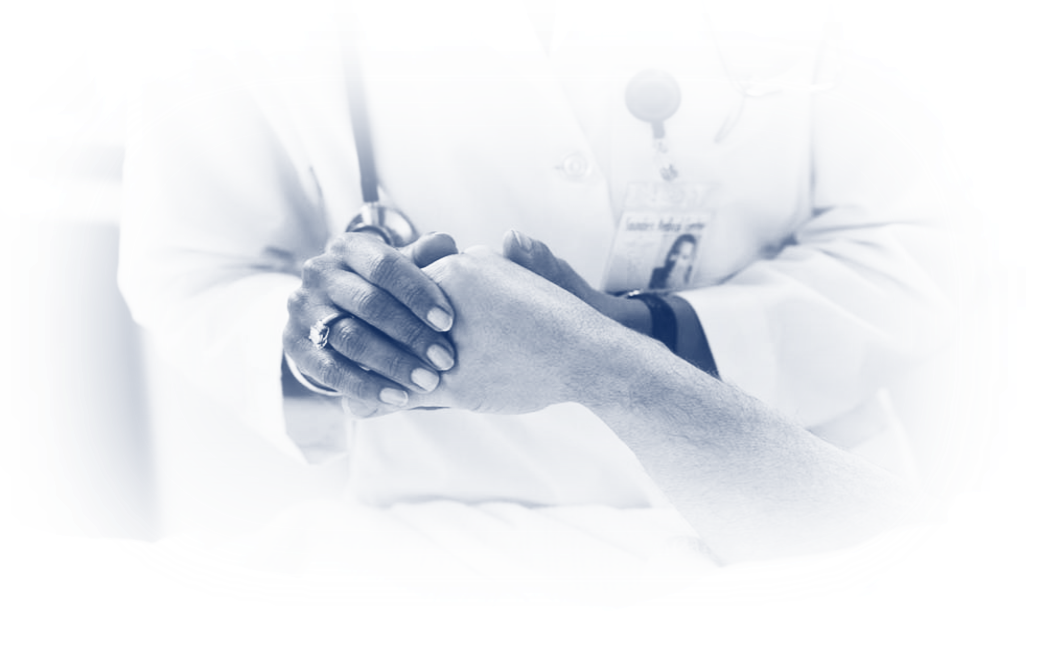 .
无 形 成 果
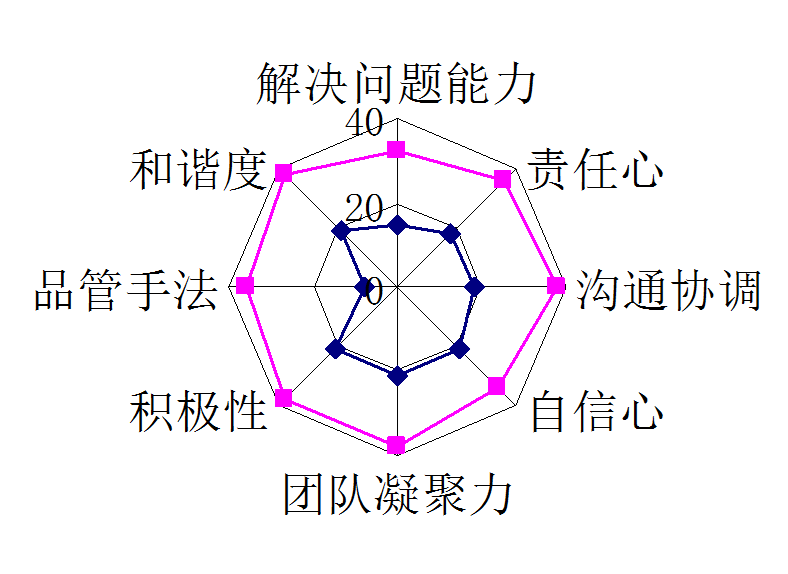 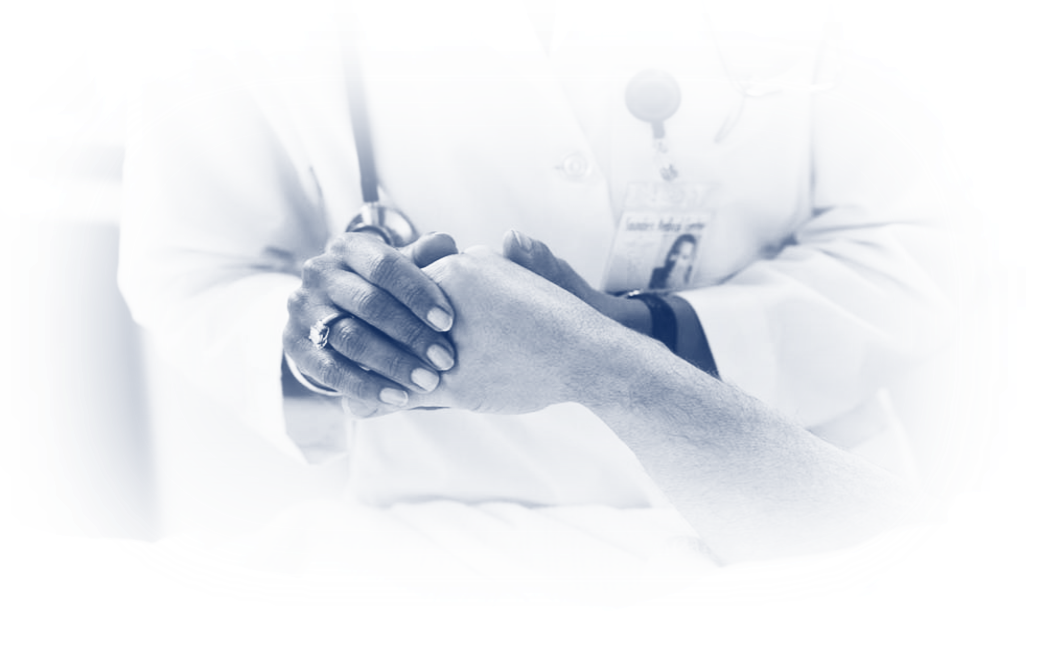 改善前
改善后
.
无 形 成 果
增进了科室间的团结和谐，提
高了科室成员的安全意识和团队精
神，也增强了护理人员参与管理的
意识，充分发挥了护理人员的积极
性，主动性，创造性。提高了患者
的满意度，减少了纠纷。
.
标 准 化
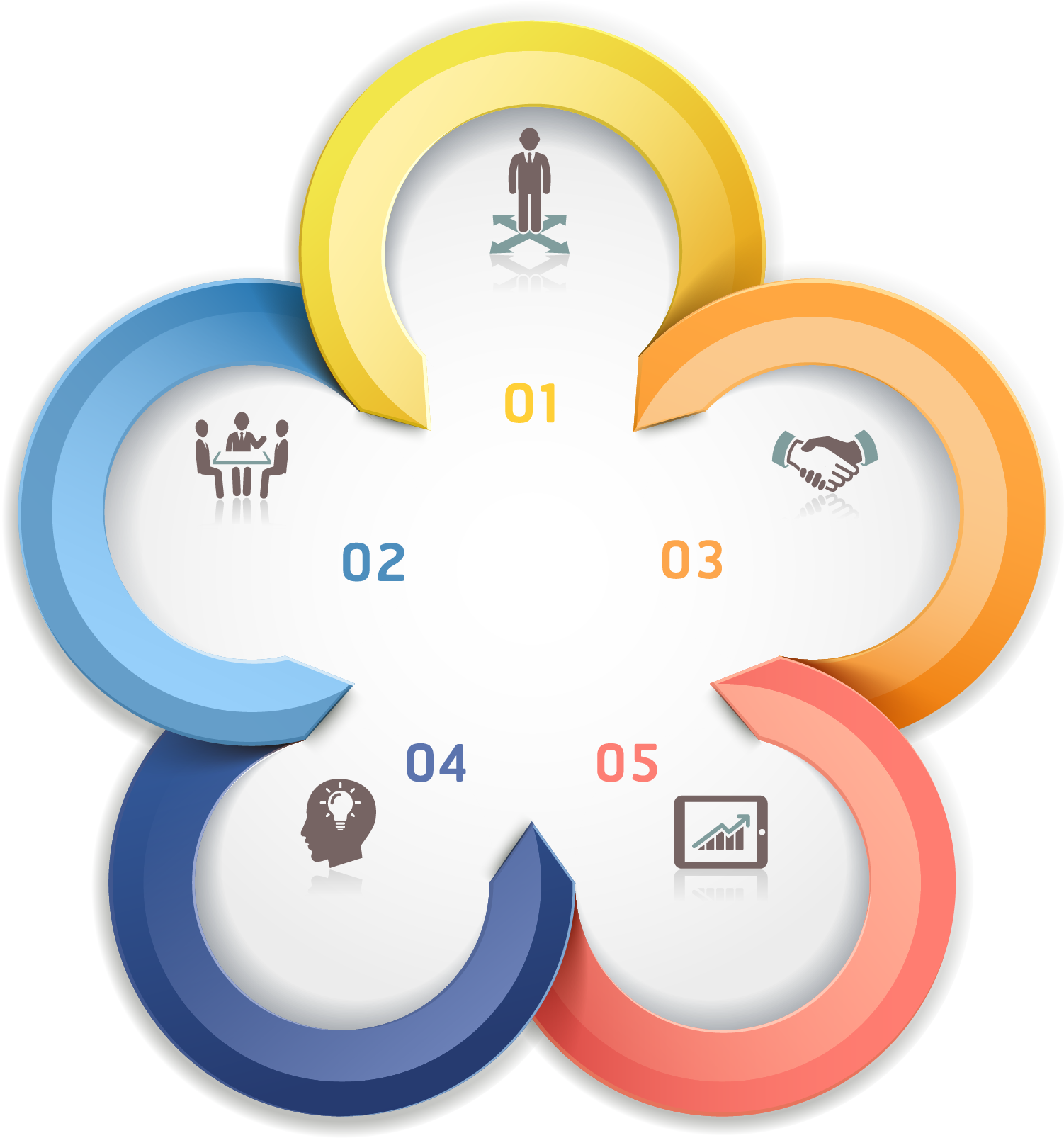 通过本次品管圈活动制定引流管护理流程如下：
1、凡置管病人统一使用防逆流的引流袋。
2、责任护士与手术室交接时及时黏贴引流管标识，
     并在引流袋注明更换日期。
3、向患者及家属交代置管期间的注意事项
4、发放引流管护理宣教小处方。
5、责任护士及时观察引流管的通畅情况及引流液的
     色、质、量。
6、发现问题及时与医生联系并处理。
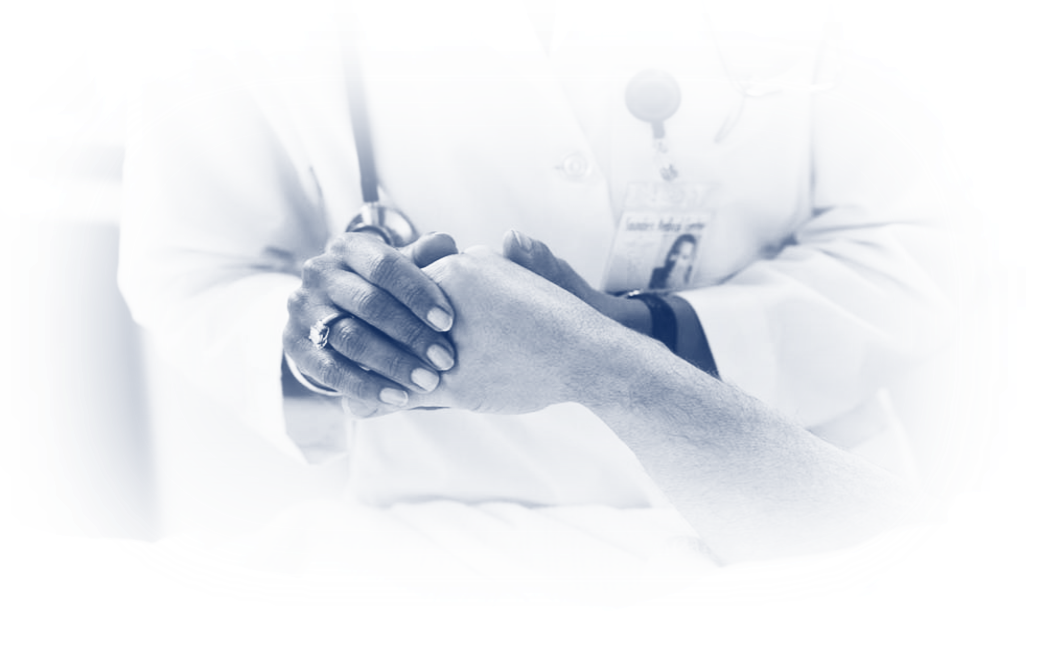 .
检 讨 与 改 进
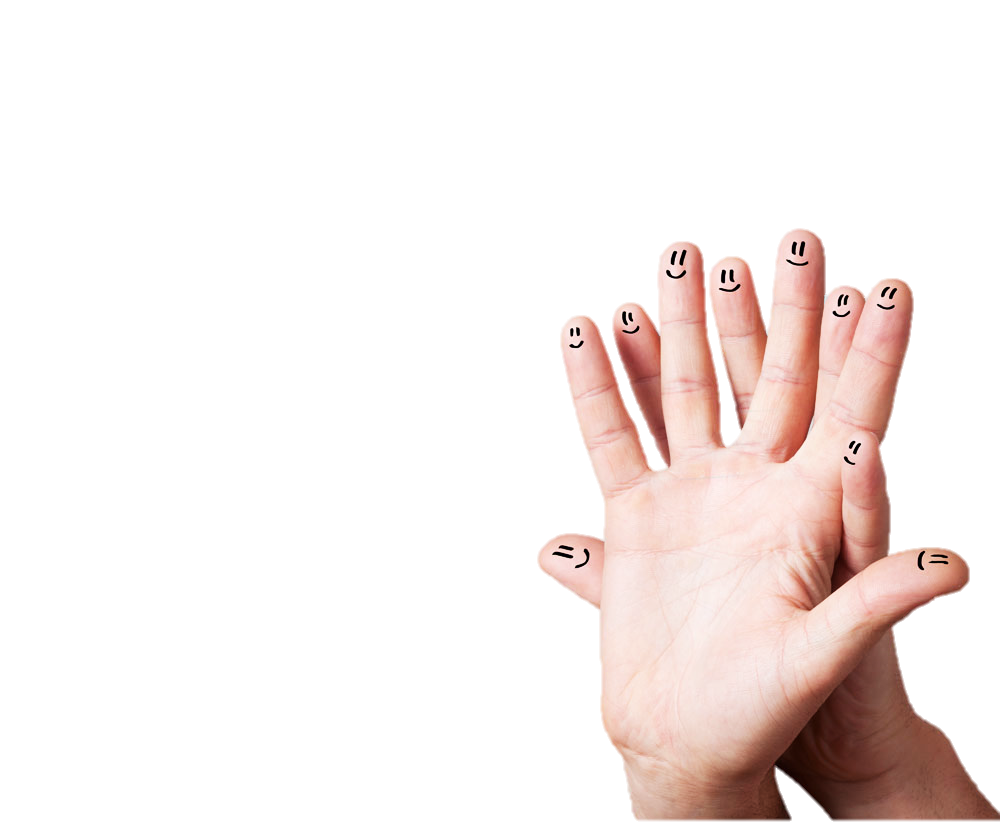 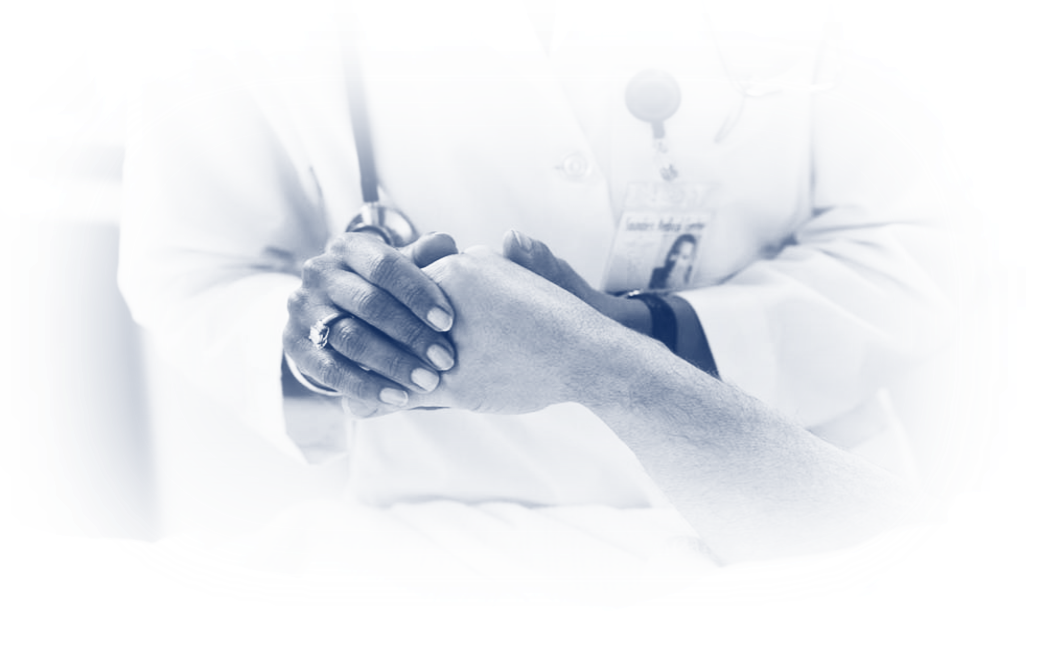 .
感 想
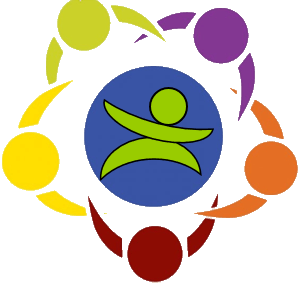 通过这次品管圈活动，学习了各种品管手法，发现了工作中实际存在的问题，提高了工作效率，减轻了工作压力；圈员的工作被重视，被认可，学习及工作的热情高涨，专业知识和技能逐渐丰富和娴熟，沟通协调能力增强，分析和解决问题的能力提升了，圈员越来越自信，创造力和思考力也得到了激发！
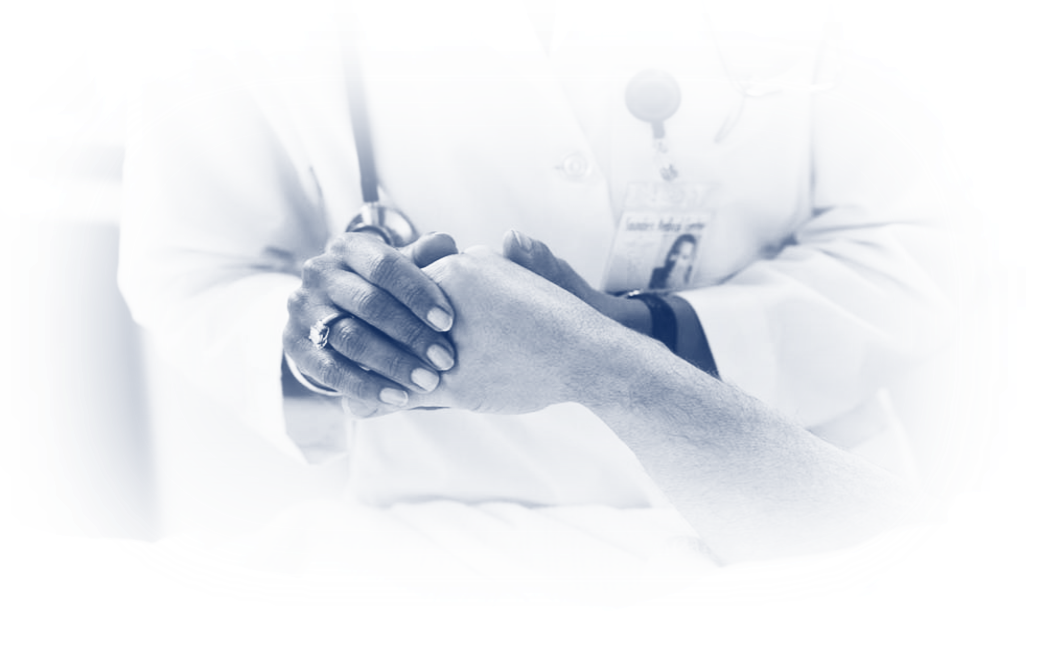 .
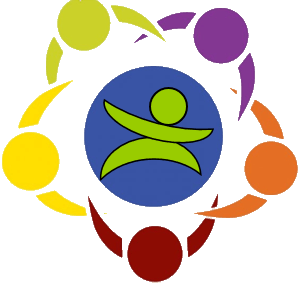 感谢观看
请 领 导 批 评 指 正
|  呵 护 圈  |
.